Welcome to the Faculty of Humanities, Rhodes University
Faculty of Humanities, Randell House, 
1 Prince Alfred Street
The Role of the Dean
Leadership and strategy development at the Faculty level
Guide students in their studies
Approve courses and degrees
Award degrees
Congratulate students on good performance
Warn students of bad performance
Exclude students from the Faculty and University for continual bad performance
The Deanery
The Dean:
Professor Enocent Msindo

Assisted by:
2 Deputy Deans:
Professor Patrice Mwepu (Research)
Professor Maureen De Jager (Teaching & Learning)

A Faculty Officer: 
Ms Karen Kouari
Current Size and Shape: Faculties
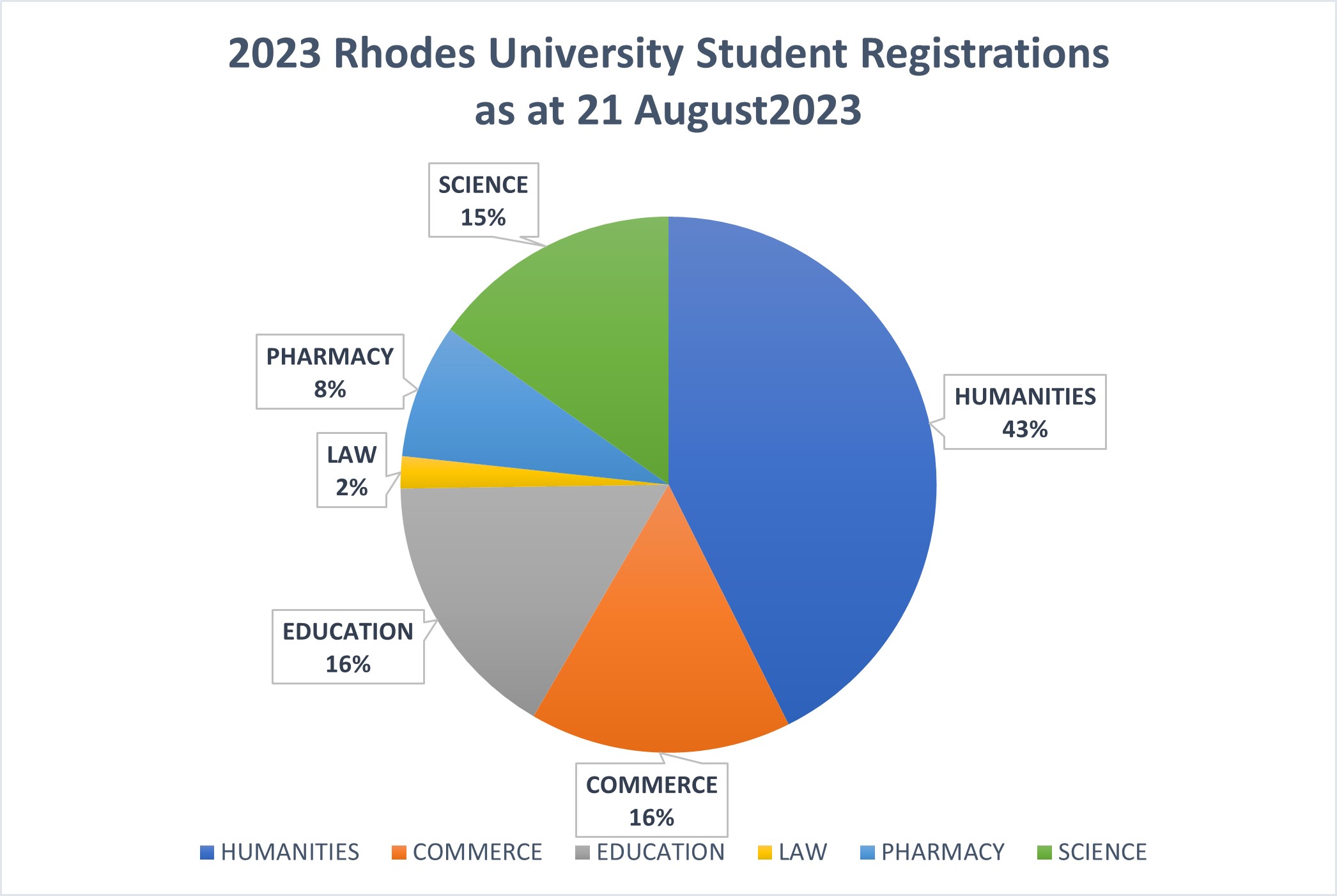 What are “the Humanities”?
Studies to do with humans and:

How they think and what they think about

How they behave and live together

How they communicate (language, literature, art, drama, dance, music, etc.)

Their past and their future
Degrees and Subjects
To qualify for a Humanities degree, 50% of

the subjects chosen, including a minimum of 

ONE major subject obtained at NQF Level 7 

MUST be from Humanities departments/ 

schools (Legal Theory can count as a 

Humanities subject).
Undergraduate Degrees
Subject Departments and Schools
2 SCHOOLS:

SCHOOL OF JOURNALISM & MEDIA STUDIES

SCHOOL OF LANGUAGES AND LITERATURES offers:  
African Language Studies
Afrikaans
Chinese
Classical Studies
French
German     
Greek 
Latin
11 DEPARTMENTS:

ANTHROPOLOGY     
DRAMA	      	 
LITERARY STUDIES IN ENGLISH
FINE ART                   
HISTORY       	 
LINGUISTICS AND APPLIED LANGUAGE STUDIES
MUSIC 	             
PHILOSOPHY	 
POLITICAL AND INTERNATIONAL STUDIE	
PSYCHOLOGY          
SOCIOLOGY
3-year BA / BSocSci  NQF Level 7 = NQF 360 credits
4-year BA / BSocSci Degree NQF Level 7 = NQF 360 Credits
4-year BJourn DegreeNQF Level 8 = NQF 480 Credits
4-year BFA DegreeNQF Level 8  = NQF 480 Credits
4-year BMus Degree  NQF Level 8 = NQF 480 Credits
Degrees can take longer than 3 or 4 years due to:
Changes in subject choices (particularly majors)

Through failing credits. A degree WILL take an extra year if a student fails to pass:

At least 3 credits in their first year of study
At least 7 credits by the end of their 2nd year of study
2 (or 3) credits in their 3rd year of study
Education is not a Commodity
It is not a matter of paying fees one end and picking up a degree at the other

Rich partnership between student and academic departments that sustains learning and leads to the well-earned award of a degree

Much work to be done by both the student and the lecturer to create the degree
Our Aim
We aim to develop graduates with an emphasis on education, rather than vocation 
Our graduates are people who are: 
creative
critical thinkers 
compassionate clear communicators 
have a capacity for life-long learning
Assumptions we make about our students
Want to be at Rhodes University
Want to learn
Want to cooperate with peers and staff
Want to perform at their best
Want to take responsibility for their studies
Want to ask questions
Want to be proactive
Want to work independently
Words of advice to Students
Structure your time:
academic (lectures, assignments, projects, assessments)
Sport, exercise, hobbies
social and entertainment

Develop patterns of behaviour:
get up, eat, attend ALL lectures and tutorials, study, exercise/socialise, sleep
listen/look/experience, question, clarify, argue, understand, write down, file, review
When Things Go Wrong?
Don’t panic, and certainly don’t hide.

Go and talk to:
Tutor, Lecturer, Course Co-ordinator, Head of Department, Dean, Faculty Officer
Sub-warden, warden
Counselling Centre (variety of services, such as study skills, career advice, psychological counselling)
If you have any questions, please e-mail humanities@ru.ac.za
Thank you.